% Yield and % Atom Economy
Targets
Be able to calculate % Atom Economy and % Yield from balanced equations
Specification 3.1.2
Do Now:
What do the following mean?
How would you calculate them?
Why are they important?
% Yield
% Atom economy
Think back to GCSE
What do the following mean?
How would you calculate them?
Why are they important?


% Yield

% Atom economy
These 2 equations are probably the most USEFUL if you study chemistry beyond A Level.

Used on a DAILY basis during research and in industry
[Speaker Notes: Once we know the balanced equation for a chemical reaction, we can calculate the THEORETICAL YIELD – the theoretical amount that we should be able to make for any of the products.
Most chemical reactions produce 2 (or more) products, but often only 1 of them is needed. This means that some of them will be wasted – obviously not a good idea. 
One technique that chemists use to assess a given process is to determine the % atom economy.]
% Yield
The yield of a chemical reaction is the amount of product formed.
Calculate the THEORETICAL yield using a reacting masses calculation.
This is the MAXIMUM possible amount of product from a reaction.
The ACTUAL yield is usually much less than the theoretical yield:
The reactants may be impure
The reaction may not go to completion
Some of the product may be left in the container
It may be difficult to purify the product
% Yield	= Actual yield		x 100
	Theoretical yield
[Speaker Notes: How are % atom economies and % yield different to each other?
Atom economy tell us IN THEORY how many atoms MUST be wasted in a reaction.
The Yield tells us about the practical efficiency of the process, i.e., how much is lost by:
The PRACTICAL process of obtaining a product
As a result of reactions that do not go to completion]
% Yield
The theoretical yield for a certain method to obtain copper(II) sulfate crystals is 2.0g. The actual yield obtained was 1.8g. What was the % yield?

% Yield	= Actual yield	x 100
		Theoretical yield
		
		= 1.8	x 100 	=  90%
		     2
The Haber Process
If the % yield of ammonia in the Haber process is 15%, what mass of ammonia is produced from 6 tonnes of hydrogen?
N2 (g)	 + 3H2(g)		2NH3(g)
				
				Mass = 6x106 g	Mass = ? 	
				Mr = 2.0	 	Mr = 17.0
				Moles = 3x106  mol

% Yield = actual yield x 100
		    theoretical yield

Actual yield = % yield x theoretical yield= 15x 34.0x106 = 5.1.0x106 = 5.1 tonnes
		      		  100
Mass = Moles x Mr= 2.0x106 x 17 = 34.0x106 g
Moles = 2/3 x 3x106
	= 2.0x106 mol
[Speaker Notes: Over 100 million tonnes of ammonia manufactured worldwide each year. 
About 85% used to make fertilizers.
Under typical conditions, the % yield of ammonia is only about 15%.
Reaction is reversible and does not go to completion.]
If a car factory can make…
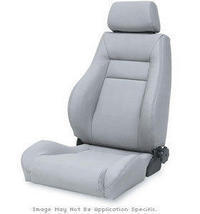 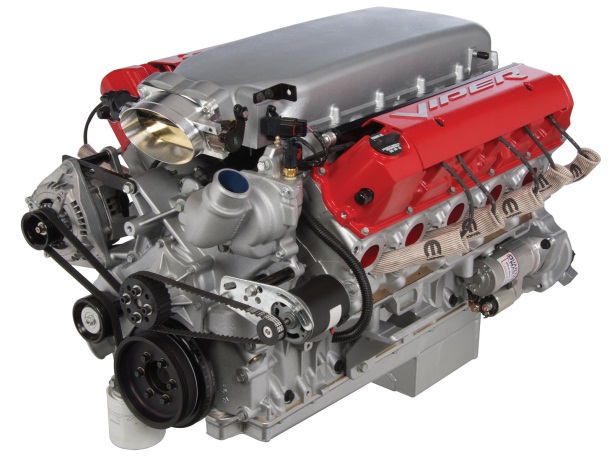 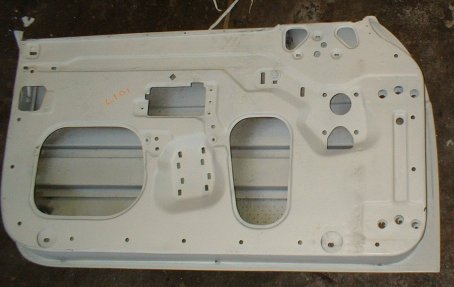 16 engines per week
58 doors per week
40 seats per week
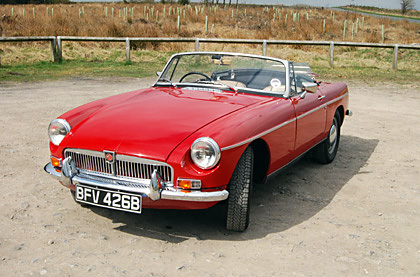 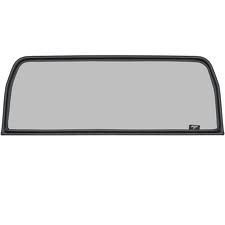 33 windscreens per week
… how many finished cars can it make in a week?
Limiting Reactants
Reactants often mixed in different proportions from the ones in the balanced equation.
Where there are 2 reactants, one of them will be in EXCESS – it will not be used up in the reaction.
The other reactant is the LIMITING Reactant – it will be completely used in the reaction so determines the theoretical yield.
Fe(s) + S(s)	→	FeS(s)
1 mole of Fe reacts with 1 mole of sulfur to produce 1 mole of iron(II) sulfide.
If more than 1 mole of iron is mixed with 1 mole of sulfur the iron will be in excess. Sulfur will be the limiting reagent.
No matter how much excess iron is added, no more than 1 mole of iron(II) sulfide can be produced from 1 mole of sulfur.
Atom Economy
Found directly from the BALNACED EQUATION
It is THEORETICAL rather than PRACTICAL
The proportion of reactants that are converted into useful products rather than waste products.




E.g., In a cretin process, 50 tonnes of reactants produce 30 tonnes of the desired product and 20 tonnes of waste by-product.
% Atom economy = 	30	x 100 	= 60%
	      50
% Atom economy = 	Mass of desired product	x 100
			Total mass of products
[Speaker Notes: Is this MORE or LESS efficient than a process with an atom economy of 80%?
ANS: LESS]
Atom Economy
% atom economy can also be predicted from the Mr of the reactants and products:


You need to know:
The balanced equation
The Ar/Mr of the products
E.g., Iron can be extracted from its ore by using carbon monoxide in a blast furnace. What is the atom economy of this process?
Fe2O3(s) + 3CO(g)	 → 	2Fe(l) + 	3CO2(g)
						Ar=55.8	 Mr=44.0 
Total relative mass of desired product = 2x 55.8 = 111.6
Total relative mass of all products = (2x55.8)+(3x44.0) = 243.6	% Atom economy = 	111.6	x 100 = 45.8%
					243.6
% Atom economy = 	Molar mass of desired product x 100
		Total molar mass of all products (or reactants)
Comparing Reactions
Hydrogen gas is used in the manufacture of margarine and as a fuel. It can be produced in 2 ways:

Reacting coal with steam

C(s) + H2O(g)	→	H2(g) + CO (g)
% Atom economy = 	2.0		x 100	=	6.67%
				(2.0+28.0)


2. Reacting natural gas with steam

CH4(s) + H2O(g)	→	3H2(g) + CO (g)
% Atom economy = 	(3x2.0)		x 100	=	17.6%
				([3x2.0]+28.0)
[Speaker Notes: What is hydrogen gas used for? Why might industries want to make it?

Which process is more efficient? 2. Reacting natural gas with steam]
Is 100% Atom Economy Possible?
Calculate the % Atom Economy when ethene reacts with bromine to for 1,2-dibromoethane.

	CH2=CH2 	+	 Br2	→		CH2BrCH2Br
	Mr=28		Mr = 160		Mr = 188

% Atom economy = 	Mr of desired product	x 100
			Total Mr of all products (or reactants)
			    = 	     188		x 100	=	100%
			   	 (28+160)
Yes,
100% Atom Economy Possible
IN THEORY
[Speaker Notes: Ask pupils to vote yes/no.
Question on reasons WHY.]
Tasks ...
Complete Tasks 12 and 13